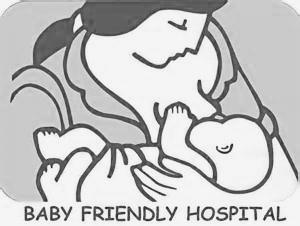 Physician Engagement & Baby Friendly Designation
June, 2015
“Improving Maternity Care Practices in Wisconsin” 
Baby Friendly Hospital Panel Discussion
Participant will be able to:
Identify 3 provider related barriers to achieving Baby Friendly designation
Describe importance of physician engagement in becoming “Baby Friendly”
Describe educational requirements for designation
Objectives
Benefits of breastfeeding
Importance of skin to skin
Positioning & attachment
Hand expression (including NICU moms)
Avoidance of supplements 
Rooming-in
Cue based feeding
Frequent feeding to build milk supply
Avoidance of pacifier use
Exclusive breastfeeding for first 6 months
Continuation of breastfeeding after baby given solids
Patient education
Within 6 months of hire
Staff training requirements
Provider training requirements
Barriers
OB Provider
Prenatal—benefits of breastfeeding
Prior to first feed—documentation of choice
Rooming in & skin to skin

Newborn Provider
Risks of supplementing
Medical indications for supplementing
Keeping moms & babies together:
Nursery evaluation/assessment 
Circumcision, labs, hearing screen, car seat testing
Crucial conversations
Communication
Consistency in provider education & updates to practice guidelines
Contraindications to breastfeeding
Mom-baby separation 
Accountability for consistent practice:
Promoting exclusive breastfeeding—office scripts & clinical documentation requirements
Pumping when baby separated—pumping within 2 hours of birth—including in PACU for Cesarean Delivery
Use of artificial nipples
What works?
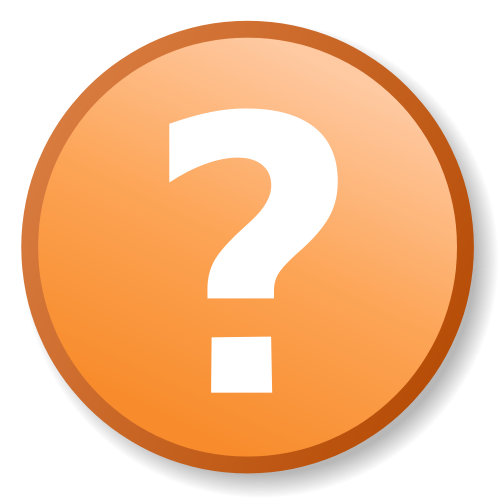 Questions